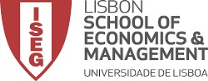 Fiscalidade

Licenciaturas em Gestão, Economia, Matemática Aplicada à Economia e Gestão, Mobilidade

Ano Letivo 2023-2024
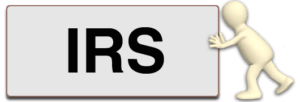 João Canedo 
jpcanedo@iseg.ulisboa.pt
Adaptação por MSP
mspinto@iseg.ulisboa.pt
IMPOSTO SOBRE O RENDIMENTO DAS PESSOAS SINGULARES (IRS)
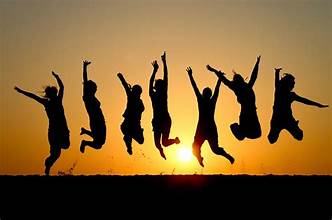 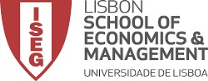 2
[Speaker Notes: - Aprovado pelo DL 442-A/88 início da vigência em 01.01.1989 (artigo 2º)]
Caraterização geral – algumas linhas
“O imposto sobre o rendimento pessoal visa a diminuição das desigualdades e será único e progressivo, tendo em conta as necessidades e os rendimentos do agregado familiar”   [CPR, art.º 104.º, n.º 1]
Adota o sistema de tributação unitária o que permite a distribuição da carga fiscal segundo um esquema racional de progressividade
Permite a introdução do método das deduções personalizantes por via da tributação unitária
Imposto tendencialmente dual – com taxas progressivas (trabalho dependente e independente) e taxas proporcionais (capitais, prediais e incrementos patrimoniais)
Os rendimentos do trabalho dependente (65%) e pensões (27%) são os que têm maior peso na receita total de IRS - rendimentos de trabalho independente, capitais, prediais e incrementos patrimoniais tem peso mais reduzido
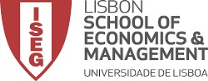 3
[Speaker Notes: - IRS sujeita a uma tabela única de taxas o conjunto de rendimentos (há exceções: taxas liberatórias e taxas especiais)
- 1º os rendimentos são objeto de deduções específicas; 2º os rendimentos líquidos somam-se e apura-se o RGL/rendimento coletável através do ENGLOBAMENTO ao qual se aplica a tabela de taxas do artigo 68]
INCIDÊNCIA PESSOAL
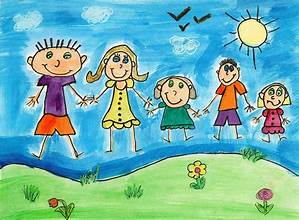 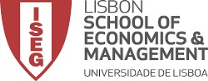 4
Sujeito passivo   [Art.º 13.º, n.ºs 1 a 4]
Estão sujeitos a IRS as pessoas singulares que:
residam em território português
não residindo, obtenham rendimentos no território português
Quando exista agregado familiar o IRS é apurado individualmente (regra)
exceto se for exercida a opção pela tributação conjunta, situação em que o imposto é devido pela soma dos rendimentos das pessoas que o constituem
Constituição do agregado familiar: 
cônjuges não separados judicialmente ou os unidos de facto e seus dependentes
cada um dos cônjuges ou ex-cônjuges no caso de separação judicial e seus dependentes
pai ou mãe solteiros e os dependentes a seu cargo
adotante solteiro e os dependentes a seu cargo
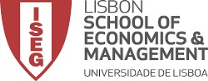 5
[Speaker Notes: - A regra é a tributação individual mas pode haver opção pela tributação conjunta. Nesse caso aplica-se o quociente conjugal para determinar as taxas e, em seguida, a coleta multiplica-se por 2]
Sujeito passivo – conceito de dependentes   [Art.º 13.º, n.º 5]
São considerados dependentes:
Os filhos, adotados e enteados, menores não emancipados, bem como menores sob tutela
Os filhos, adotados e enteados, maiores, bem como menores sob tutela até à maioridade, que não tenham mais de 25 anos, nem aufiram rendimentos superiores à retribuição mínima mensal garantida (760 EUR em 2023)
Os filhos, adotados e enteados e os sujeitos a tutela, maiores, inaptos para o trabalho e para angariar meios de subsistência
Os afilhados civis [Lei 103/2009 e DL 121/2010]
A situação pessoal e familiar é aquela que se verificar no último dia do ano a que o imposto respeite
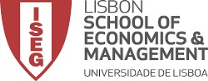 6
[Speaker Notes: - retribuição mensal minima em 2023: 9 120]
Uniões de facto   [Art.º 14.º]
A aplicação do regime ocorre quando os sujeitos passivos:

Durante o período de tributação invoquem a existência de união de facto
Apresentem identidade de domicilio fiscal durante o período exigido pela lei (mais de 2 anos) para verificação dos pressupostos da união de facto [Lei n.º 7/2001, de 11/5]
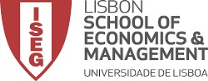 7
Âmbito da sujeição  [Art.º 15.º]
Relativamente a pessoas residentes em território português incide sobre todos os seus rendimentos
obtidos em território português 
obtidos fora do território português
Relativamente a pessoas não residentes em território português
incide unicamente sobre os rendimentos obtidos em território português
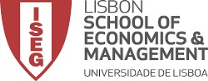 8
Conceito de residência  [Art.º 16.º, n.ºs 1 a 4 ]
Pelo critério da permanência:
Tenham permanecido em território português 
mais de 183 dias, seguidos ou interpolados, em qualquer período de 12 meses com início ou fim no ano em causa
por menos de 183 dias mas disponham num qualquer dia do período de 12 meses de habitação em condições que façam supor intenção atual de a manter e ocupar como residência habitual
Considera-se como dia de presença em território português qualquer dia completo ou parcial, que inclua dormida no mesmo
Pelo critério da entidade devedora de rendimentos (“fonte”):
Em 31 de Dezembro sejam tripulantes de navios ou aeronaves desde que estejam ao serviço de entidades residentes
Desempenhem no estrangeiro funções ou comissões de carácter público ao serviço do Estado Português
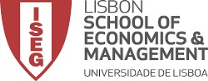 9
[Speaker Notes: - fator de conexão principal no CIVA: critério da residencia
- fator secundário: fonte do rendimento
- fator especial: nacionalidade (luta contra a fraude)
- Regime do RNH – artigo 16, nºs 8 a 12 (revogado a partir da entrada em vigor da LO2024) – taxas especiais artigo 72º, nºs 10 e 12.]
Extensão da obrigação de imposto  [Art.º 18.º]
Consideram-se obtidos em território português os seguintes rendimentos, quando devidos por entidades com residência, sede, direção efetiva ou estabelecimento estável em Portugal:
Trabalho dependente de atividades aí exercidas
Rendimentos empresariais ou profissionais imputáveis a estabelecimento estável aqui situado
Propriedade intelectual e industrial, da prestação de informações, do uso ou da concessão do uso de equipamento e de assistência técnica
Aplicação de capitais 
Imóveis nele situados, incluindo as mais-valias
Mais-valias resultantes da transmissão onerosa de partes representativas do capital de entidades residentes
Alienação onerosa de propriedade intelectual ou industrial ou de experiência adquirida quando o transmitente não seja o titular originário
Pensões
Incrementos patrimoniais quando se situem em território nacional os bens, direitos ou situações jurídicas a que respeitam
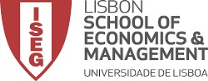 10
[Speaker Notes: _ critério da fonte de rendimento]
INCIDÊNCIA REAL, RENDIMENTO COLETÁVEL E RETENÇÕES NA FONTE
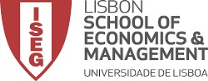 11
Base do imposto - categorias de rendimentos  [Art.º 1.º]
O IRS incide sobre o valor anual dos rendimentos das seis categorias seguintes, mesmo que provenientes de atos ilícitos, depois de efetuadas as correspondentes deduções
Categoria A: Rendimentos do trabalho dependente
Categoria B: Rendimentos empresariais e profissionais
Categoria E: Rendimentos de capitais
Categoria F: Rendimentos prediais
Categoria G: Incrementos patrimoniais
Categoria H: Pensões
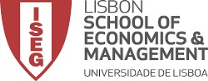 12
Englobamento dos rendimentos  [Art.º 22.º]
O rendimento coletável é o que resulta do englobamento dos rendimentos das várias categorias auferidos em cada ano - líquidos das deduções e abatimentos
Não são englobados:
rendimentos auferidos por não residentes
rendimentos auferidos por residentes sujeitos a retenção na fonte a taxas liberatórias e a taxas especiais
Os rendimentos sujeitos a taxas liberatórias e taxas especiais podem ser englobados por opção do sujeito passivo – nesse caso há obrigatoriedade de englobar a totalidade dos rendimentos da mesma categoria de rendimentos
Os rendimentos isentos são incluídos para determinação da taxa a aplicar aos restantes rendimentos, com exclusão da respetiva tributação
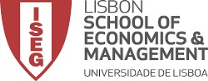 13
[Speaker Notes: - artigo 22. nº 8 determina a inclusão dos rendimentos dos dependents na declaração do agregado familiar]
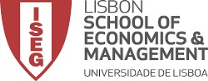 14
CATEGORIA A
Rendimentos do trabalho dependente
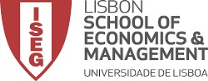 15
Incidência real [Art.º 2.º, n.ºs 1 e 2]
Correspondem às remunerações pagas ou postas à disposição do seu titular provenientes de
Trabalho por conta de outrem prestado ao abrigo de contrato individual de trabalho 
Trabalho prestado ao abrigo de contrato de aquisição de serviços sob a autoridade e a direção de pessoa ou entidade que ocupa a posição de sujeito ativo
Exercício de função, serviço ou cargo públicos
Situações de pré-reforma, pré-aposentação ou reserva
As remunerações compreendem: 
Ordenados, salários, vencimentos, gratificações, percentagens, comissões, participações, subsídios ou prémios, senhas de presença, emolumentos
Periódicas, fixas ou variáveis, de natureza contratual ou não
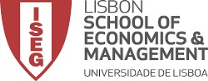 16
Extensão do conceito de trabalho dependente           [Art.º 2.º, n.º 3]
Consideram-se ainda rendimentos de trabalho dependente
Remuneração dos membros dos órgãos estatutários
Remunerações acessórias, nomeadamente
Abonos de família e respetivas prestações complementares exceto na parte em que não excedam os limites legais estabelecidos
Subsídio de refeição na parte que em que exceder o limite legal
Abonos para falhas na parte que excedam 5% da remuneração mensal fixa
Ajudas de custo e importâncias auferidas pela utilização de automóvel próprio - na parte que excedem os limites legais
Indemnizações por alterações ou extinção da relação jurídica 
Gratificações não atribuídas pela entidade patronal
Outras remunerações acessórias diversas
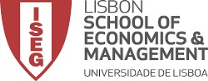 17
Limites a partir dos quais alguns rendimentos são tributados (valores em €)
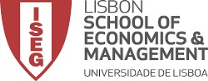 18
Cessação de contratos de trabalho                  [Art.º 2.º, n.ºs 4 a 7]
Rendimentos devidos por cessação do contrato de trabalho – ficam sujeitos a tributação:
os auferidos por gerentes ou administradores – pela totalidade
os auferidos pelos trabalhadores em geral - na parte que exceda o valor médio das remunerações regulares dos últimos 12 meses * n.º anos ou fração de antiguidade
Exceto
se for criado um novo vínculo profissional ou empresarial com a mesma entidade nos 24 meses seguintes, a tributação ocorre pela totalidade
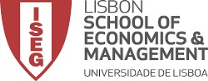 19
[Speaker Notes: - o novo vínculo profissional pode ser: trabalho dependente; independente; relações comerciais, etc .]
Cessação de contratos de trabalho                      [exemplo]
O senhor Tavares trabalhou durante 10 anos e 6 meses para uma empresa. O contrato extinguiu-se, tendo recebido uma gratificação de 20 000 EUR.
As suas remunerações nos últimos 12 meses totalizaram 16 300 EUR.
Cálculo do valor excluído da tributação:     
11  x 16. 300   
      12
Valor a tributar:

			20 000 - 14. 941,67 = 5. 058,33
=  14. 941,67
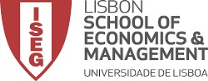 20
Não Incidência como rendimentos cat. A [Art.º 2.º-A]
Não são considerados como rendimentos de trabalho dependente:

As prestações efetuadas pelas entidades patronais para regimes obrigatórios de segurança social dos trabalhadores
Os benefícios imputáveis à utilização e fruição de realizações de utilidade social e de lazer mantidas pelas entidades patronais 
As prestações relacionadas exclusivamente com ações de formação profissional dos trabalhadores
Importâncias suportadas pelas entidades patronais com aquisição de passes sociais dos trabalhadores
As importâncias suportadas pelas entidades patronais com seguros de saúde ou doença a favor dos trabalhadores
As importâncias suportadas pelas entidades patronais com encargos, indemnizações ou outras compensações pagos aos trabalhadores por mudança do local de trabalho, no ano da deslocação
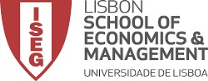 21
[Speaker Notes: - IRS Jovem (artigo 12-B CIRS) – Isenções de partes do rendimento cat A (c/limites)
- Deficientes com grau de incapacidade igual ou = ou > 60% são tributados apenas em 85% dos seus rendimentos cat A c/limite de 2 500 (artigo 56-A CIRS)]
Rendimento coletável [Art.º 25.º]
Aos rendimentos brutos deduzem-se até à sua concorrência e por cada titular que os tenha auferido os seguintes montantes
€ 4.104
Indemnizações pagas pelo trabalhador à sua entidade patronal por rescisão unilateral do contrato individual de trabalho sem aviso prévio em resultado de sentença judicial
Quotizações sindicais, sem contrapartidas, que não excedam 1% do rendimento bruto acrescido de 50%
Se as contribuições obrigatórias para regimes de proteção social excederem € 4.104, a dedução a efetuar é igual ao montante dessas contribuições
A dedução de € 4.104 pode ser elevada até 75% de 12 vezes o IAS (Indexante dos Apoios Sociais = € 480,43*) se a diferença resultar de quotizações para ordens profissionais suportadas pelo próprio sujeito passivo e indispensáveis para o exercício da atividade (máximo dedutível: diferença entre 4 104 e 4 324)
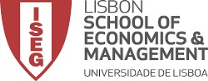 22
[Speaker Notes: *O valor do IAS para o ano de 2023 é de € 480,43
- O limite da dedução específica é de EUR 4 324 (480,43 x 12 = 5 765,16 x 75%)]
CAT A - DEDUÇÕES ESPECIFICAS
FIXAS:
4 104 EUR, ou,
Se em valor superior, as contribuições obrigatórias para a segurança social
DESPESAS
- Quotas para ordens profissionais: até 4 324 EUR (75% * 12 * 480,43)
Prémios de seguros de doença, acidentes pessoais e de vida, efetuados por profissionais de desgaste rápido com limite de 2 216 EUR
Valorização profissional dos juízes com limite de 2 954, 40 EUR
Indemnizações pagas pelo trabalhador à entidade patronal

Quotas para sindicatos com limite de 1% do rendimento bruto, acrescidas de 50%
Cat A - apuramento do rendimento líquido
Fátima, deficiente, com grau de incapacidade permanente de 65% auferiu em 2023 remunerações de trabalho dependente no valor de 17 500, tendo pago de contribuições obrigatórias para a segurança social 4 500 EUR. Pagou ainda quotas para o sindicato de 400 EUR.
    
Apuramento do rendimento líquido:

  15 000 (17 500 – 17 500 x 85% = 2 625 > 2 500)
4 500 (> 4 104) 
262. 5 (17 500 x 1% = 175 * 1.5 = 262. 5 > 400)
                  RL = 10 237, 50 EUR
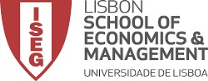 24
Retenção na fonte – regras gerais [Art.º 98.º]
A retenção na fonte tem como objetivo aproximar a tributação do momento do facto gerador do imposto
Corresponde a imposto entregue antecipadamente nos cofres do Estado pela entidade devedora dos rendimentos sujeitos a retenção
As Entidades devedoras de rendimentos sujeitos a retenções na fonte são obrigadas: 
no ato do pagamento ou da sua colocação à disposição, a deduzir-lhes as importâncias correspondentes à aplicação das taxas aos rendimentos brutos por conta do imposto respeitante ao ano em que esses atos ocorrem (conforme Tabela aprovada anualmente)
as quantias retidas devem ser entregues até ao dia 20 do mês seguinte àquele em que foram deduzidas
Os subsídios de férias e Natal são sempre objeto de retenção autónoma
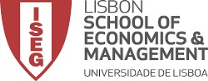 25
Retenções na fonte – não residentes              [Art.º 71.º, n.º 4]
Estão sujeitos a retenção na fonte a título definitivo à taxa liberatória de 25% os rendimentos de trabalho dependente obtidos em território português por não residentes:
pelo exercício no território português ou 
quando sejam devidos por entidade com residência no território português
Não existe opção pelo englobamento por se tratar de não residentes – as suas obrigações declarativas não ocorrem no território português mas sim no território da sua residência
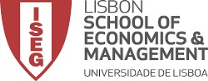 26
Retenções na fonte – não residentes              [Art.º 71.º, n.º 4]
Estão sujeitos a retenção na fonte a título definitivo à taxa liberatória de 25% os rendimentos de trabalho dependente obtidos em território português por não residentes:
pelo exercício de atividades por conta de outrem no território português; ou 
quando sejam devidos por entidade com residência no território português
Não existe opção pelo englobamento por se tratar de não residentes – as suas obrigações declarativas não ocorrem no território português mas sim no território da sua residência
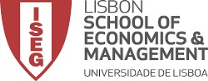 27
Retenções na fonte – Dispensa [Arts.º 101-B e D]
Os pagamentos em montante anual inferior ao limite para efeitos de enquadramento no Regime de Isenção de IVA (artº 53º, nº 1 do CIVA) estão dispensados de retenção na fonte
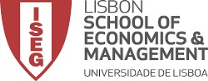 28
[Speaker Notes: - Os titulares de rendimentos da cat A que tenham auferido rendimentos de valor inferior a EUR 8 500 estão dispensados da entrega da declaração mod 3, desde que não tenham sido objeto de retenção na fonte (artigo 58, nº1, b)
- As declarações modelo 3 são pré-preenchidas pela AT]
CATEGORIA H
Pensões
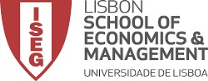 29
Incidência real [Art.º 11.º]
Consideram-se pensões:
As prestações devidas a título de pensões de aposentação ou reforma, velhice, invalidez, sobrevivência e de alimentos
As prestações a cargo de companhias de seguros, fundos de pensões ou outros no âmbito de regimes complementares de segurança social
Pensões e subvenções não compreendidas nas alíneas anteriores
Rendas temporárias ou vitalícias
Indemnizações que visem compensar perdas de rendimentos desta categoria
Os rendimentos ficam sujeitos a tributação desde que pagos ou colocados à disposição dos respetivos titulares
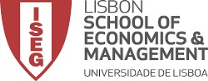 30
Rendimento coletável [Art.º 53.º]
Aos rendimentos brutos de valor anual igual ou inferior a €4.104 deduz-se até a sua concorrência a totalidade do seu quantitativo por cada titular que os tenha auferido 
Se o rendimento anual por titular for superior a €4.104 a dedução é igual a este montante
Outras deduções
Quotizações sindicais, sem contrapartidas, que não excedam 1% do rendimento bruto acrescido de 50%
As contribuições obrigatórias para regimes de proteção social e para subsistemas legais de saúde na parte que exceda € 4.104
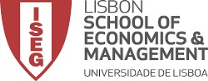 31
[Speaker Notes: - Deficientes com grau de incapacidade igual ou = ou > 60% são tributados apenas em 90% dos seus rendimentos cat H c/limite de 2 500 (artigo 56-A CIRS)]
Cat H - apuramento do rendimento líquido
Afonso, deficiente, com grau de incapacidade permanente de 72% auferiu em 2023 uma pensão de invalidez de 30 000, tendo pago de contribuições obrigatórias para a segurança social 5 000 EUR. 
    
Apuramento do rendimento líquido:

  27 500 (30 000 * 10% = 3 000 > 2 500)
5 000 (> 4 104) 

		RL = 22 500 EUR
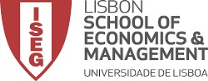 32
[Speaker Notes: - São consid]
Retenção na fonte – residentes                      [Art.ºs 98.º, 99.º e 99.º-D]
As entidades devedoras de pensões são obrigadas a reter o imposto no momento do 
seu pagamento ou da
colocação à disposição (com exceção das pensões de alimentos)
A retenção é efetuada sobre o valor bruto das pensões mediante a aplicação das taxas que lhes correspondam na respetiva tabela
As prestações adicionais correspondentes aos 13.º e 14.º meses são sempre objeto de retenção autónoma
As quantias retidas devem ser entregues até ao dia 20 do mês seguinte àquele em que foram deduzidas
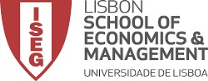 33
Retenção na fonte – não residentes                  [Art.º 71.º, n.ºs 4 e 5]
Retenção na fonte a título definitivo à taxa liberatória de 25%
Taxa incide sobre o rendimento líquido – depois das deduções previstas no art.º 53.º
dedução específica 
quotizações sindicais 
contribuições obrigatórias para regimes de proteção social
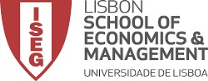 34
CATEGORIA E
Rendimentos de capitais
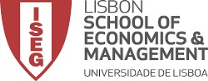 35
Incidência real [Art.º 5.º]
Rendimentos que provêm direta ou indiretamente de
Elementos patrimoniais, bens, direitos ou situações jurídicas de natureza mobiliária 
ou
Resultantes da modificação, transmissão ou cessação desses elementos patrimoniais
Correspondem a rendimentos derivados de: 
Juros (depósitos bancários, contratos de mútuo, etc.)
Royalties 
Lucros
Rendimentos por cessão ou utilização temporária de direitos da propriedade intelectual ou industrial
Rendimentos por uso ou concessão de equipamentos
Outros rendimentos derivados da simples aplicação de capitais
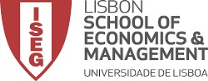 36
Rendimentos tributáveis  [Art.º 7.º]
A base de tributação é constituída pelo rendimento efetivamente recebido ou colocado à disposição do sujeito passivo
Presume-se a existência de rendimento nos casos seguintes:
Mútuos (a partir das data do contrato) e aberturas de crédito (a partir da data da utilização), presumindo-se remunerados à taxa de juro legal
Os capitais entregues em depósito cuja restituição seja garantida presumem-se mutuados
Os lançamentos a favor dos sócios presumem-se que são lucros ou lançamentos a seu favor
As letras e livranças presumem-se  que resultam de lucros quando não provenham de transações comerciais
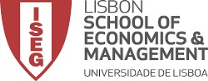 37
Rendimento coletável  [Art.º 40.º]
Não estão previstas deduções específicas aos rendimentos de capitais
O sujeito passivo é o titular do rendimento
Rendimento bruto = rendimento líquido
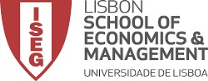 38
Dupla tributação económica  [Art.º 40.º-A.º]
São considerados apenas em 50% do seu valor no caso de englobamento:
Lucros distribuídos por pessoas coletivas sujeitas e não isentas de IRC, residentes em Portugal
Lucros distribuídos por entidades residentes noutro Estado membro da UE ou num Estado membro do Espaço Económico Europeu que preencham os seguintes requisitos do art.º 2.º da Diretiva 2011/96/UE (cooperação administrativa em matéria de impostos sobre as sociedades):
Esteja constituída sob forma societária
Seja considerada residente num Estado membro
Esteja sujeita a um imposto sobre o rendimento nesse Estado membro
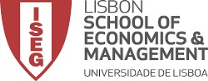 39
[Speaker Notes: - medida de eliminação da dupla tributação económica]
Retenção na fonte – residentes                       [Art.ºs 71.º, n.ºs 1, 8 a 10 e 101.º, n.º 2, al. a)]
Taxas aplicáveis:
taxa liberatória de 28% (a título definitivo)
de rendimentos de capitais pagos por ou através de entidades residentes que disponham de contabilidade organizada
Opção por englobamento 
os rendimentos sujeitos a taxas liberatórias podem ser englobados por opção dos respetivos titulares desde que:
Obtidos por residentes em território nacional
Obtidos fora do âmbito de atividades empresariais e profissionais
a retenção que tiver sido efetuada a taxa liberatória passa a ter a natureza de pagamento por conta do imposto devido a final
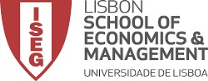 40
[Speaker Notes: Outras taxas de retenção na fonte: 20% e 21,5% (PPR); 25% (propriedade intelectual/industrial/assistência técnica/uso de equipamentos; 35% (contas abertas por terceiros); 10% (unidades de participação]
Retenções na fonte – não residentes  [Art.º 71.º]
Taxas aplicáveis
a taxa liberatória de 28% (a título definitivo)
rendimentos de capitais pagos por ou através de entidades residentes que disponham de contabilidade organizada
a taxa liberatória de 25% (a título definitivo)
rendimentos de capitais – cessão ou utilização temporária de direitos de propriedade intelectual ou industrial e uso ou concessão do uso de equipamentos
rendimentos relativos a propriedade intelectual, industrial ou know-how (art.º 5.º, n.º 2, als. m) e n))
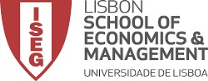 41
CATEGORIA F
Rendimentos prediais
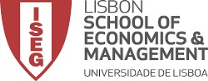 42
Conceitos de locação e renda
Locação é o contrato pelo qual uma das partes se obriga a proporcionar à outra o gozo temporário de uma coisa mediante retribuição 
quando versa sobre coisa imóvel designa-se por arrendamento
quando versa sobre coisa móvel designa-se por aluguer
Renda constitui a contraprestação pela cedência de uma coisa e que consiste no pagamento pelo arrendatário ao senhorio de um preço por esse direito temporário de uso e fruição da coisa locada
      [Art.ºs 1022.º  e 123.º do Código Civil]
Prédio (definição no artigo 2º do CIMI)
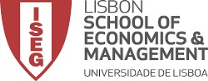 43
[Speaker Notes: - os titulares de rendimentos da cat F podem optar pela sua tributação Segundo as regras da cat B desde que estejam relacionados com as atividades profissionais, comerciais ou industriais aí abrangidas]
Incidência  [Art.º 8.º]
Rendas dos prédios rústicos, urbanos e mistos pagas ou colocadas à disposição dos respetivos titulares, salvo quando optem pela tributação na categoria B, correspondentes a importâncias havidas por:
Cedência do uso do prédio ou de parte dele
Aluguer de maquinismos e mobiliários instalados nos imóveis locados
Diferença auferida pelo sublocador (renda auferida menos renda paga)
Cedência do uso de bens imóveis, partes comuns de prédios
Cedência do uso de partes comuns de prédios em regime de propriedade horizontal
Constituição a título oneroso de direitos reais de gozo temporário sobre prédios rústicos, urbanos ou mistos
Indemnizações que visem compensar perdas de rendimentos desta categoria
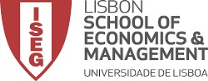 44
Rendimento coletável [Art.º 41.º]
Aos rendimentos brutos deduzem-se gastos efetivamente suportados e pagos pelo sujeito passivo para obter ou garantir os rendimentos prediais
São dedutíveis:
Gastos de manutenção e conservação – incluindo os relativos a frações autónomas em regime de propriedade horizontal (e.g. quotas de condomínio)
Imposto Municipal sobre Imóveis (IMI) - desde que respeite a prédio ou parte sujeito a tributação no ano correspondente
Não são dedutíveis
Gastos de natureza financeira, depreciacões, e aqueles relativos a mobiliário, eletrodomésticos e artigos de conforto ou decoração
Os gastos são imputados prédio a prédio
A sublocação não beneficia de nenhuma dedução
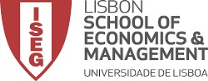 45
Taxas especiais  [Art.º 72.º, n.º 1, al. e) e n.º 13]
Os rendimentos prediais são tributados à taxa autónoma de 28%
Opção pelo englobamento
os sujeitos passivos residentes em território português podem optar pelo englobamento dos rendimentos

Os rendimentos prediais decorrentes de contratos de arrendamento para habitação permanente podem beneficiar das reduções de taxas previstas nos nºs 2 a 5 do artigo 72º do CIRS
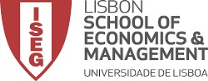 46
Dedução de perdas [Art.º 55.º, n.º 1, al. b) e n.º 8]
O resultado líquido negativo apurado só pode ser reportado aos seis anos seguintes àquele a que respeita
Regras aplicáveis na dedução de perdas:
só podem deduzir-se as perdas ao resultado líquido positivo da mesma categoria          
cláusula de salvaguarda – o direito ao reporte não é aplicável quando os prédios a que os gastos digam respeito não gerem rendimentos da categoria F em pelo menos 36 meses, seguidos ou interpolados, dos 5 anos subsequentes àquele em que os gastos foram incorridos
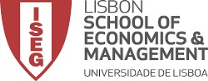 47
Retenção na fonte  [Art.º 101.º, n.º 1, al. e) e       art.º 101.º-B, n.º 1, al. a)]
Residentes
Retenção na fonte à taxa de 25% 
incidente sobre rendimento bruto
obrigatória quando os rendimentos sejam pagos por entidades que disponham ou devam dispor de contabilidade organizada
Dispensa de retenção na fonte - quando o titular preveja auferir rendimento anual inferior ao fixado para efeitos de aplicação do regime de isenção do CIVA (art.º 53.º, n.º 1, al. a))
Não residentes – retenção à taxa de 25%
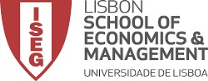 48
CATEGORIA G
Incrementos patrimoniais
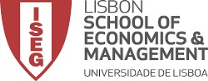 49
Incrementos patrimoniais  [Art.º 9.º]
Constituem incrementos patrimoniais, desde que não considerados rendimentos de outras categorias, no ano em que são pagos ou colocados à disposição
Mais-valias
Indemnizações que visem a reparação de danos não patrimoniais, excetuando as determinadas por via judicial ou arbitral
Importâncias auferidas em virtude da assunção de obrigações de não concorrência
Acréscimos patrimoniais não justificados
Indemnizações devidas por renúncia onerosa a posições contratuais ou outros direitos inerentes a contratos relativos a bens imóveis
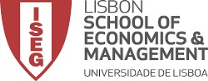 50
[Speaker Notes: Não são sujeitos a IRS cat G os ganhos obtidos através da transmissão de bens cuja aquisição tenha sido anterior à entrada  em vigor do CIRS e que antes não estavam sujeitos ao imposto de mais-valias (artigo 5º do DL 442-A/88 de 31.11). Assim, as mais-valias resultantes da venda de um imóvel vendido em 2023 que tenha sido adquirido em 1988 não estão sujeitas a IRS.]
Mais-valias – conceito
Corresponde a uma valorização de um elemento patrimonial sem que para tal o seu detentor tenha exercido qualquer ação para a sua valorização (windfalls na terminologia anglo-saxónica - ganhos trazidos pelo vento)
Constituem ganhos resultantes de alienações de bens patrimoniais que não correspondem ao objeto específico da atividade
A consideração da sua tributação obriga a adoção de um conceito fiscal alargado de rendimento
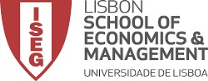 51
Mais-valias - incidência [Art.º 10.º]
Constituem mais-valias os ganhos obtidos que não sendo considerados rendimentos empresariais e profissionais, de capitais ou prediais, sejam obtidos no momento da sua prática e resultem de:
Alienação onerosa de direitos reais sobre bens imóveis e afetação do património particular a atividade empresarial e profissional
Alienação onerosa de partes sociais e outros valores mobiliários
Alienação onerosa de propriedade intelectual ou industrial quando o transmitente não seja o seu titular originário
Cessão onerosa de posições contratuais
Outras situações
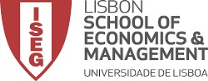 52
Mais-valias - exclusão de tributação por reinvestimento  [Art.º 10.º, n.º 5]
São excluídos de tributação os ganhos provenientes da transmissão onerosa de imóveis destinados a habitação própria permanente do sujeito passivo ou do seu agregado familiar se
O valor de realização, deduzido da amortização de eventual empréstimo contraído para a aquisição do imóvel, for reinvestido:
no prazo de 36 meses contados da data de realização na aquisição de outro imóvel, de terreno para construção de imóvel ou de melhoramento de outro imóvel como o mesmo destino
for utilizado no pagamento da aquisição de imóvel nas mesmas condições anteriores, desde que efetuada nos 24 meses anteriores
O valor do reinvestimento corresponde ao valor de aquisição da nova habitação deduzido do valor de eventual empréstimo para a sua aquisição
No caso de reinvestimento parcial do valor de realização a exclusão do ganho será proporcional ao valor reinvestido
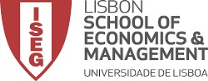 53
Mais-valias – rendimento coletável                   [Art.º 43.º, n.ºs 1 e 2]
O valor dos rendimentos qualificados como mais-valias é o correspondente ao saldo apurado entre as mais-valias e as menos-valias realizadas no mesmo ano
O saldo de mais ou menos-valias apurado é apenas considerado em 50% do seu valor no caso de ganhos em:
Imóveis
Cessão onerosa de posições contratuais
Outros
O valor tributável apurado é tratado da seguinte forma:
Sujeitos passivos residentes – englobamento do saldo
Não residentes – tributação do saldo à taxa autónoma de 28%
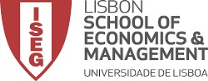 54
Mais-valias – cálculo do rendimento coletável  [Art.ºs 44.º a 51.º]
Não são permitidas deduções de despesas e encargos, exceto com a realização de mais-valias relacionadas com:
Imóveis - encargos com a sua valorização, realizados nos últimos 12 anos e as despesas inerentes à sua aquisição e alienação
Partes sociais e propriedade intelectual e industrial - encargos inerentes à sua aquisição e alienação
Fórmula de cálculo:
MV = VR – (VA  x C + EV + DAQ + DAL)
MV - mais-valia
VR - valor de realização (valor do contrato ou valor que serviu de base à liquidação do IMT, se superior)
VA - valor de aquisição (valor que serviu de base à liquidação do IMT)
C – coeficiente de correção monetária – aplicável sempre que tenham decorrido mais de 24 meses, entre a data de aquisição e a data de alienação (publicados anualmente através de Portaria)
EV - encargos com a valorização dos bens
DAQ - despesas inerentes à aquisição
DAL - despesas inerentes à alienação
55
Cat G - apuramento da mais-valia
Daniel Pinto vendeu dois andares no ano de 2023. Um andar (A) que tinha adquirido para investimento em maio de 1988 por 20 000 euros e outro andar (B), adquirido em 2018 para habitação própria, por 150 000 euros. Os valores de venda foram de 180 000 para o andar A e de 300 000 para o andar B. Em 2021 efetuou obras de renovação nos dois andares, 7 000 (andar A) e 10 000 (andar B). Pagou de IMI em 2023, 120 EUR relativamente ao andar A e 220 EUR relativamente ao andar B. Pagou ainda uma comissão de venda a uma agência imobiliária de 15 000 EUR, pela venda do andar B.
 
Apuramento das mais valias:

Andar A: A mais-valia não está sujeita a IRS porque o imóvel foi adquirido antes da entrada em vigor do CIRS
Andar B: 

VR = 300 000
VA = 150 000 x 1,09= 163 500 + 10 000 (obras) + 15 000 (comissão) = 188 500
MV = 111 500 x 50% = 55 750 (a englobar, exceto se declarar que pretende reinvestir a MV no todo ou em parte)
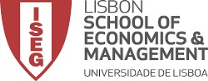 56
[Speaker Notes: - O IMI não é considerado na fórmula]
Taxas especiais - residentes [Art.º 72.º, n.º 1, al. c)]
Residentes
O saldo das mais ou menos-valias resultantes da alienação de bens imóveis é obrigatoriamente englobado
Tributação a taxa especial (autónoma) de 28% do saldo positivo entre as mais-valias e menos-valias de operações de natureza financeira (partes sociais, derivados, warrants, etc.) – podem ser ou não englobados
Não residentes
Tributação a taxa especial (autónoma) de 28% de mais-valias que não sejam imputáveis a estabelecimento estável relativas a:
alienação onerosa de direitos reais sobre bens imóveis
afetação de bens de quaisquer bens do património particular a atividade empresarial e profissional
cessão onerosa de posições contratuais ou outros inerentes a contratos relativos a bens imóveis
Não existe possibilidade de opção pelo englobamento
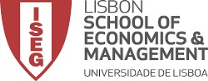 57
Dedução de perdas [Art.º 55.º, n.º 1, als. c) e d)]
A percentagem do saldo negativo (50%) das menos-valias relativas a 
Alienação onerosa de direitos reais sobre bens imóveis
Alienação onerosa de propriedade intelectual ou industrial ou experiência adquirida quando o seu transmitente não seja o seu titular originário 
Cessão de posições contratuais ou outros direitos inerentes a contratos relativos a bens imóveis
      	

O saldo negativo relativo a menos-valias de operações de natureza financeira (partes sociais, derivados, warrants, etc.)
pode ser reportado aos 5 anos seguintes àquele a que respeita, apenas relativamente a rendimentos da categoria G
pode ser reportado aos 5 anos seguintes àquele a que respeita, quando o sujeito passivo opte pelo englobamento
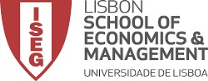 58
Retenção na fonte  [Art.º 101.º, a contrario sensu]
Residentes e não residentes

Os ganhos provenientes de mais-valias não estão sujeitos a retenção na fonte
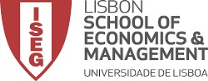 59
[Speaker Notes: - Um residente tem sempre que englobar a mais-valia na declaração modelo 3 do IRS
- Um não residente que obtenha uma mais-valia tem sempre que apresentar declaração modelo 3 do IRS]
CATEGORIA B
Rendimentos empresariais e profissionais
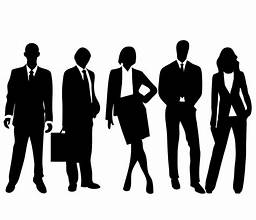 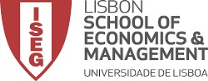 60
Incidência   [Art.º 3.º, n.º 1, al. a) e art.º 4.º]
Consideram-se rendimentos empresariais os decorrentes do exercício de qualquer atividade comercial, industrial, agrícola, silvícola ou pecuária
Consideram-se atividades comerciais e industriais, designadamente
a) Compra e venda
………………………
f) Construção civil
g) Urbanística e exploração de loteamentos
h) Hotelaria, restauração e bebidas, venda ou exploração de time sharing
……………………...
n) Arrendamento quando haja opção pela tributação nesta categoria – atividade CAE 68200 “arrendamento de bens imobiliários”
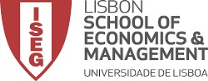 61
[Speaker Notes: - As atividades abrangidas são identificadas por CAE (artigo 151)
~- São excluídos da incidência os rendimentos das atividades agrícolas, silvicolas ou pecuarias que não ultrapassem 4,5 o valor anual do IAS (480,43 x 12 x 4,5 = 25 943,22)]
Incidência   [Art.º 3.º, n.º 1, al. b) e c)]
Consideram-se rendimentos profissionais
Os decorrentes do exercício por conta própria de qualquer atividade de prestação de serviços, incluindo as de caráter científico, artístico ou técnico qualquer que seja a sua natureza (tabela anexa ao CIRS)
Provenientes da propriedade intelectual (direitos de autor ou conexos) ou industrial ou da prestação de informações respeitantes a uma experiência adquirida no setor industrial, comercial ou científico, quando auferidos pelo seu titular originário
………………………………….
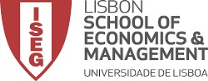 62
[Speaker Notes: - As atividades abrangidas são as incluídas na lista anexa ao CIRS (artigo 151)
- Os rendimentos da propriedade intellectual podem assim ser tributados em 3 categorias de rendimentos: cat B, se são obtidos pelo titular originario; se forem obtidos pelo titular não originario: cat E se não resultam da alienação e categoria G se resultam da alienação]
Extensão do conceito de rendimentos empresariais e profissionais [Art.º 3.º, n.ºs 2 e 3]
Consideram-se ainda englobados nesta categoria os seguintes rendimentos imputáveis a atividades geradoras de rendimentos empresariais e profissionais:
Rendimentos prediais 
Rendimentos de capitais
 Mais-valias
………………………..
Os provenientes da prática de atos isolados – os que não resultem de uma prática previsível ou reiterada
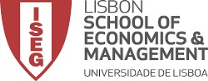 63
Formas de determinação dos rendimentos  
     [Art.ºs 28.º, 30.º e 32.º]
Regime simplificado
Aplicável a todos os sujeitos passivos que não tenham ultrapassado no período imediatamente anterior um montante anual líquido de € 200 000 nesta categoria
Sujeitos passivos abrangidos por este regime podem optar pela determinação dos rendimentos com base na contabilidade
Regime de contabilidade organizada
Aplicável aos restantes contribuintes que não se enquadrem no regime simplificado
Rendimento determinado de acordo com as regras do Código do IRC com as adaptações do Código do IRS
Atos isolados 
Aplicam-se as regras do regime simplificado ou de contabilidade organizada devidamente adaptados 
Admite-se a ocorrência de mais de um ato isolado por ano, mas tendo sempre subjacente a sua natureza esporádica, eventual ou imprevista - sem prévia intenção do exercício de uma atividade
Não estão subordinados a qualquer valor
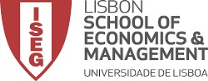 64
Determinação do rendimento tributável – regime simplificado  [Art.º 31.º]
O rendimento a englobar e a tributar nos termos gerais obtém-se pela aplicação dos seguintes coeficientes:
0,15 - vendas de mercadorias e produtos e atividades hoteleiras, restauração e bebidas
0,75 - rendimentos das atividades profissionais constantes da Tabela do art.º 151.º
0,35 - Rendimentos de prestação de serviços não previstos na Tabela
………………….
0,95  - Resultado positivo de rendimentos prediais
0,95 - Resultado positivo das mais e menos-valias e restantes incrementos patrimoniais
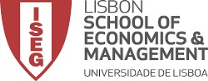 65
Determinação do rendimento tributável – regime simplificado  [Art.º 31.º, n.º 13]
A aplicação direta dos coeficientes relativos aos rendimentos das atividades profissionais previstas na Tabela do art.º 151.º e de outras prestações de serviços está parcialmente condicionada à verificação de despesas e encargos efetivamente suportados 
As despesas e encargos comprovados que entram para a fórmula de cálculo são:
Montante de dedução específica aplicada aos rendimentos do trabalho dependente [artigo 25.º, n.º 1, al. a)] ou as contribuições sociais obrigatórias se superiores
Despesas com pessoal e encargos
Rendas de imóveis afetas à atividade empresarial ou profissional (25% se parcialmente afetos)
1,5% (ou 4% se hotelaria ou alojamento local) do valor patrimonial tributário dos imóveis afetos à atividade empresarial ou profissional (25% se parcialmente afetos)
Outras despesas com a aquisição de bens e prestações de serviços relacionadas com a atividade (25% se parcialmente afetos)
……………………….
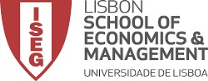 66
Rendimentos profissionais - determinação do rendimento tributável – regime simplificado  [Art.º 31.º, n.º 13]
Fórmula de cálculo:
Rendimento coletável = Rendimento bruto* 75% + 
+ Diferença positiva [Rendimento bruto* 15% – (4.104 + Despesas e encargos comprovados)]
Exemplo:
Rendimentos: € 20 000, obtidos no exercício de uma atividade independente
Rendimento coletável = Rendimento bruto x 0,75 + Diferença positiva [Rendimento bruto x 15% – (4.104 + Despesas comprovadas)] 
RC = 20.000 x 0,75 + Diferença positiva de [(20.000 x 15% - (4.104 - 0)] = 15.000 + 0 = 15.000
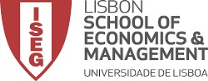 67
[Speaker Notes: - Neste exemplo, o rendimento colectavel corresponde exatamente aos 75% do Rendimento Bruto porque não há diferença positiva entre os 15% do RB e as despesas (só entra o montante da dedução específica da CAT A)]
Determinação do rendimento tributável - regime de contabilidade organizada  [Art.ºs 29.º, 32.º e 33.º]
Apenas se consideram rendimentos e gastos relativos a bens ou valores que estejam:
reconhecidos no ativo da empresa individual do sujeito passivo ou
afetos às suas atividades empresariais ou profissionais
Aplicam-se as regras do Código do IRC com as devidas adaptações
Não são dedutíveis para efeito de determinação do rendimento
remunerações dos titulares de rendimentos e outras prestações remuneratórias (ajudas de custo, utilização de viatura própria no serviço da atividade, subsídios de refeição e outras)
Limitações na dedução de encargos com
viaturas afetas ao exercício da atividade [Portaria 1041/2001]
imóvel destinado a habitação quando parte seja afeto a atividade empresarial e profissional – não podem ultrapassar 25%
atividade conjunta com outros profissionais - rateio de acordo com a respetiva utilização
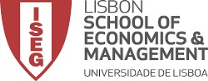 68
Determinação do rendimento tributável – opção pela aplicação das regras da cat A  [Art.º 28.º, n.º 8]
Caso os rendimentos resultem de serviços prestados a uma única entidade, o sujeito passivo pode optar por tributar os seus rendimentos segundo as regras da categoria A 

determinação do rendimento líquido de acordo com o disposto no artigo 25º do CIRS
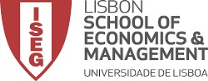 69
Dedução de perdas  [Art.º 55.º, n.º 1, al. a)]
O resultado líquido negativo apurado na categoria B é dedutível nas seguintes condições:

As perdas são reportáveis aos 12 anos seguintes àquele a que respeitam 
     [de harmonia com a parte aplicável do Art.º 52.º do CIRC]
Só pode ser deduzido aos rendimentos líquidos positivos da mesma categoria 
……………………….
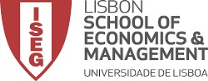 70
Retenção na fonte [Art.º 101.º e 71.º, n.º 4, al. a)]
Residentes
Entidades devedoras de rendimentos sujeitos a retenções na fonte que disponham de contabilidade organizada são obrigadas no ato do pagamento ou da sua colocação à disposição 
a deduzir-lhes as importâncias correspondentes à aplicação das taxas por conta do imposto respeitante ao ano em que esses atos ocorrem
As taxas aplicáveis são:
16,5% - rendimentos de propriedade intelectual (direitos de autor e conexos) e industrial
25% - para rendimentos decorrentes de atividades profissionais especificamente previstas na Tabela referida no art.º 151.º CIRS
11,5% - para rendimentos auferidos  no exercício por conta própria de qualquer atividade de prestação de serviços e atos isolados não incluídos na Tabela do art.º 151.º CIRS 
25% - para rendimentos prediais
Não residentes
Retenção a título definitivo à taxa liberatória de 25%
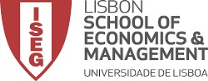 71
Retenções na fonte – Dispensa [Arts.º 101-B e D]
Os pagamentos em montante anual inferior ao limite para efeitos de enquadramento no Regime de Isenção de IVA (artº 53º, nº 1 do CIVA) estão dispensados de retenção na fonte
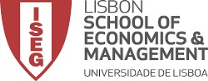 72
TAXAS
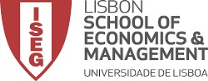 73
Taxas gerais – progressivas IRS [Art.º 68.º CIRS]
48,00
74
Taxa adicional de solidariedade   [Art.º 68.º - A]
Forma de cálculo (aplicado aos rendimentos coletáveis superiores a 250 000)
      (250.000 – 80.000)* 2,5% + (Rendimento coletável – 250.000) * 5%
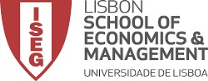 75
Taxas - Exemplo
28 907,63 + 10 159, 68 + 500 = 39 567, 31 (Coleta)
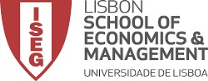 76
Quociente familiar   [Art.º 69.º]
Aos sujeitos passivos casados e não separados judicialmente de pessoas e bens nos casos em que haja opção pela tributação conjunta as taxas aplicáveis são as correspondentes ao: 
rendimento coletável dividido por dois
As taxas fixadas aplicam-se ao quociente do rendimento coletável
multiplica-se por dois o resultado obtido para se apurar a coleta do IRS
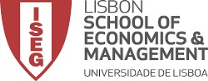 77
Taxas Liberatórias [Art.º 71.º]
Rendimentos sujeitos à taxa de 28% (só os residentes podem optar pelo englobamento)
Rendimentos de capitais, obtidos por residentes ou não residentes e pagos por entidades resirentes c/contabilidade organizada (categoria E)
Rendimentos de valores mobiliários pagos a titulares, residentes, por entidades não residentes (categoria E)
Rendimentos sujeitos à taxa de 25%, pagos a não residentes (sem opção pelo englobamento)
Rendimentos de trabalho dependente (categoria A)
Todos os rendimentos empresariais e profissionais (categoria B)
Rendimentos de capitais referidos nas alíneas m) e e n) do nº 2 do artigo 5º (categoria E)
Pensões (categoria H)
Incrementos patrimoniais previstos nas alíneas b) e c) do nº 1 do artigo 9º (categoria G)
78
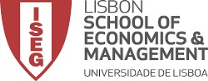 Taxas Especiais [Art.º 72.º]
Rendimentos sujeitos à taxa de 28%
Outros rendimentos obtidos por não residentes que não sejam imputados a estabelecimento estável nem sujeitos a retenção na fonte a taxas liberatórias *não podem ser englobados
O saldo positivo entre as mais-valias e menos-valias, decorrentes das operações previstas nas alíneas b), c), e), f) g), h) e k) do nº 1 do artigo 10º (categoria G) *podem ser englobados (residentes)
Rendimentos de capitais não sujeitos a retenção na fonte nos termos do artigo 71º (categoria E) *podem ser englobados (residentes)
Rendimentos prediais (categoria F) *podem ser englobados (residentes)
Rendimentos sujeitos à taxa de 25%, pagos a não residentes e que sejam imputados a estabelecimento estável localizado em Portugal *não podem ser englobados
Rendimentos das categorias A & B, sujeitos à taxa de 20%, de residentes não habituais (RNH) provenientes de profissões de elevado valor acrescentado (natureza científica, artística ou técnica) *podem ser englobados (residentes)
Rendimentos de pensões (categoria H), sujeitos à taxa de 10%, de residentes não habituais (RNH) *podem ser englobados (residentes)
79
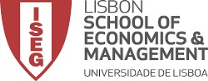 LIQUIDAÇÃO
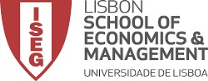 80
Deduções à coleta   [Art.º 78.º, n.ºs 1 a 5]
À coleta apurada (calculadas as taxas progressivas e taxas especiais) deduzem-se os montantes relativos a:
Dependentes do agregado familiar e aos ascendentes que vivam em comunhão de habitação com o sujeito passivo
Despesas gerais familiares
Despesas de saúde e com seguros de saúde
Despesas de educação e formação
Encargos com imóveis
Importâncias respeitantes a pensões de alimentos
Exigência de fatura
Encargos com lares
Pessoas com deficiência
Dupla tributação internacional
Benefícios fiscais
Adicional ao imposto municipal sobre imóveis (AIMI)
Pagamentos por conta
Retenções na fonte
81
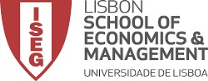 Deduções à coleta
Condições e-fatura (artigo 78º, nº 6, b))
As deduções que não sejam de montante fixo apenas são elegíveis se constarem de documentos comunicados à AT com o respetivo número de identificação fiscal
Fatura, fatura-recibo ou recibo nos termos do CIVA ou do art.º 115.º, n.º 1, al. a) do CIRS 
Outros documentos quando o fornecedor dos bens ou prestador dos serviços esteja dispensado daquela obrigação
Limites (artigo 78º, nº 7)
1º escalão de taxas (o mais baixo) – sem limite
Entre o valor do 1º escalão do artº 68º e o valor mínimo do 1º escalão do artº 68º-A – aplica-se a fórmula
Acima do valor mínimo do 1º escalão do artº 68º-A – 1 000 EUR
Nos agregados com 3 ou mais dependentes os limites são majorados em 5% por cada dependente (não sujeito passivo de IRS)
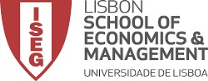 82
Deduções à coleta – dos descendentes e ascendentes  [Art.º 78.º-A]
Unidade: euros
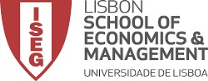 83
Deduções à coleta – das despesas gerais familiares  [Art.º 78.º-B]
Valor suportado por qualquer membro do agregado familiar até 35% das despesas com limite global de 250 EUR por sujeito passivo (até 45% das despesas com limite global de 335 por sujeito passivo nas famílias monoparentais)
São elegíveis todas as despesas desde que
Constem de faturas que titulem prestações de serviços e aquisições de bens enquadradas em qualquer setor de atividade
Excluem-se as faturas relativas a
Despesas de saúde (art.º 78.º-C) 
Despesas com formação e educação (art.º 78.º-D)
Encargos com imóveis (art.º 78.º-E)
Apenas relevam faturas obtidas fora do âmbito da atividade empresarial ou professional
O valor das deduções à coleta é apurado pela AT com base nas faturas que lhe forem comunicadas relativamente a cada adquirente
A AT disponibiliza no Portal das Finanças o montante das deduções à coleta até ao final do mês de fevereiro do ano seguinte ao da emissão das faturas (para validação)
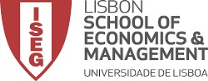 84
Outras deduções à coleta
Art.ºs 78.º- C a 78.º- F
Despesas de saúde e seguros de saúde
Despesas de educação e formação
Encargos com imóveis
Exigência de fatura (e-fatura) para 6 setores de atividade (até 15% do valor suportado c/max € 250)
Pensões de alimentos
Lares
Deficientes
Art.º 78.º, nº 2
Pagamentos por conta e retenções na fonte
Art.º 81º
Dupla Tributação Internacional
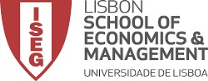 85
Obrigações declarativas
[Art.ºs 57.º a 60.º e 112.º a 114.º]
Declaração anual de rendimentos 
prazo de entrega - de 1 de abril a 30 de junho
dispensa de entrega para os sujeitos passivos:
que apenas tenham auferido rendimentos tributados a taxas liberatórias e não optem pelo seu englobamento (por exemplo, juros pagos por entidades residentes)
com rendimentos de trabalho dependente ou pensões inferiores a € 8.500 e não tenham sido sujeitos a retenção na fonte
com rendimentos de pensões cujo montante não exceda € 4.104
Outras obrigações:
Declaração de início de atividade, de alterações e de cessação
Declaração anual de informação contabilística e fiscal (apenas categoria B com contabilidade organizada)
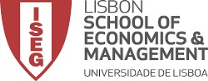 86
Obrigações de faturação  [Art.º 115.º]
Os titulares dos rendimentos da categoria B são obrigados a emitir:
Fatura ou fatura simplificada – por cada transmissão de bens, prestação de serviços ou outras operações
Recibo - documento de quitação de todas as importâncias recebidas 
Fatura-recibo – pelas atividades de prestações de serviços profissionais (recibo verde eletrónico)
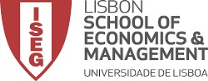 87
Obrigações contabilísticas  [Art.ºs 116.º a 118.º]
Para sujeitos passivos da categoria B sem contabilidade organizada
Livros de registo de compras, vendas e serviços prestados
Evidência em separado de reembolso de despesas efetuadas em nome e por conta de clientes
Para sujeitos passivos da categoria B com contabilidade organizada
Organização de acordo com a lei comercial e fiscal
Elaborar processo de documentação fiscal
Em ambos os casos obrigados a ter a escrita centralizada e mantê-la arquivada e em boa ordem durante 10 anos
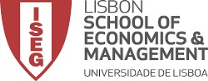 88
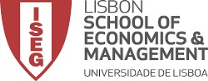 89
FIM DO BLOCO
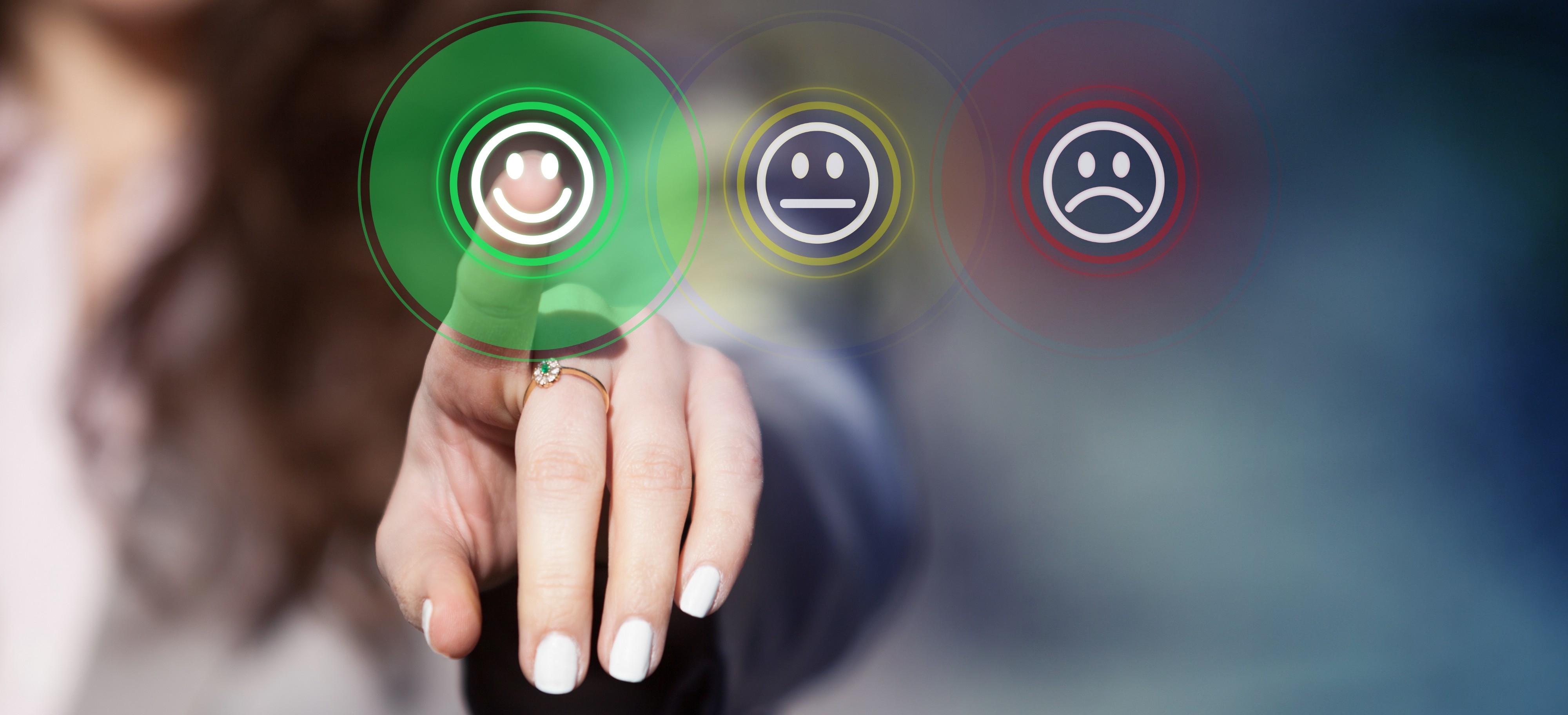 JOÃO CANEDO
jpcanedo@iseg.ulisboa.pt
Adaptação por MSP
mspinto@iseg.ulisboa.pt
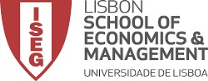 90